স্বাগতম
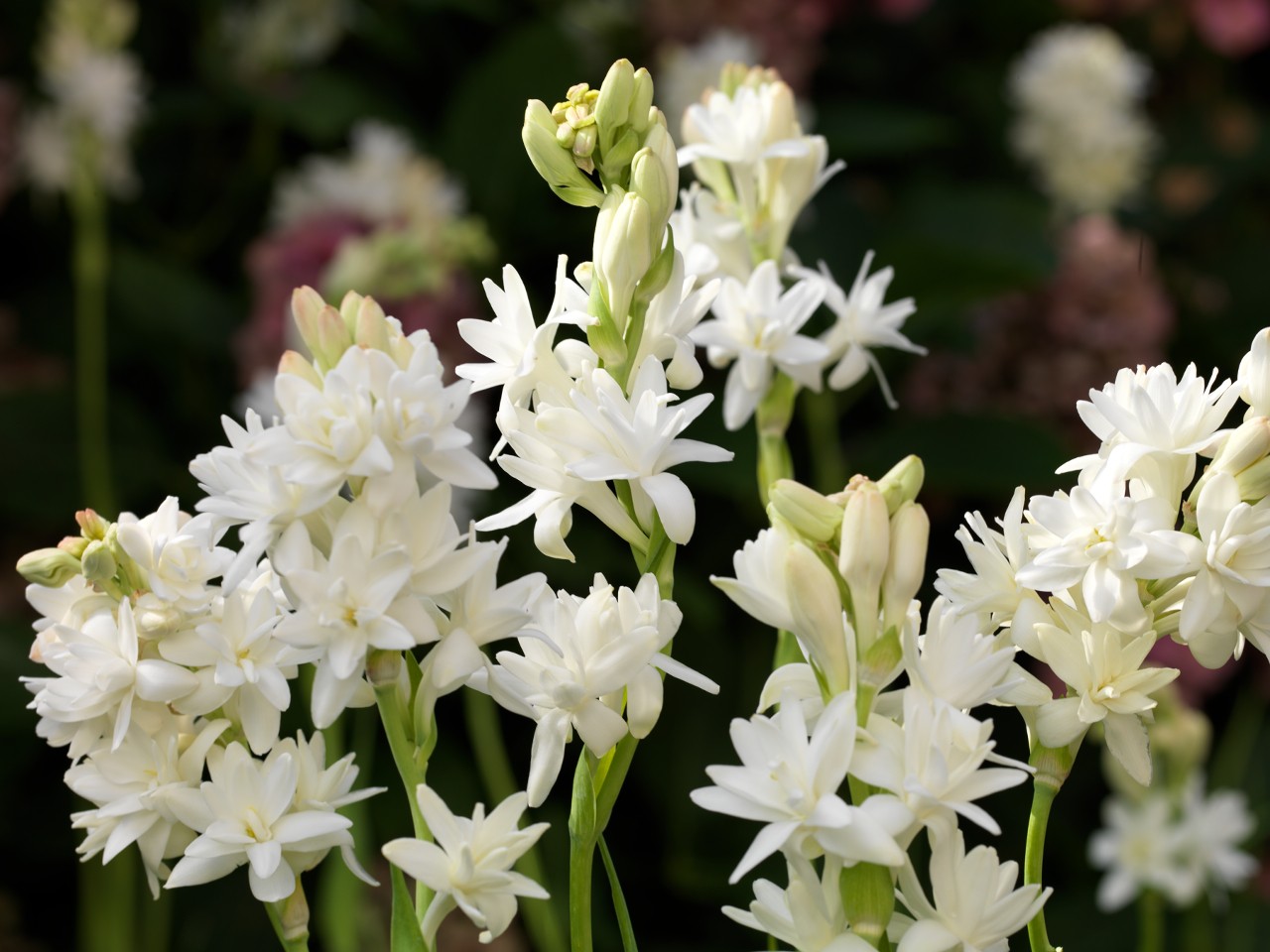 পরিচিতি
শ্রেণিঃ   দ্বাদশ
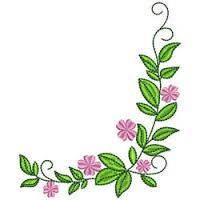 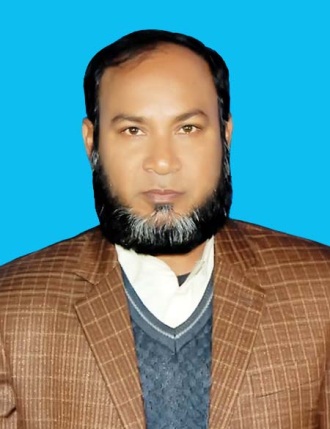 বিষয়ঃ বাংলা ২য়
মোঃ আব্দুল হালিম
সহকারি অধ্যাপক(বাংলা)
খঞ্জনপুর তালকুড়া লতিফিয়া আলিম মাদরাসা,সাপাহার,নওগাঁ।
মোবাইল নং-০১৭২৪১১৩৬৩৬
তারিখঃ ২৫/০৬/২০১৯   সময়ঃ৫০মিঃ
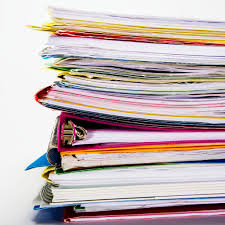 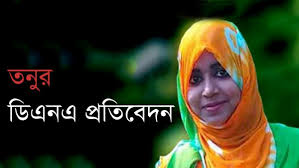 প্রতিবেদন
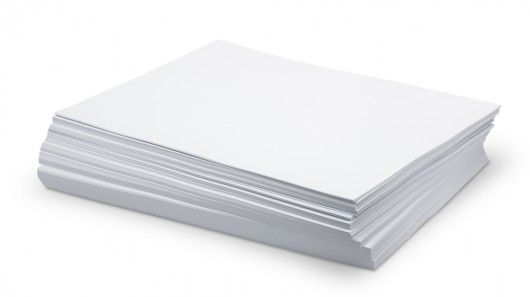 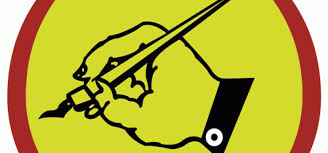 বিষয়ঃ প্রতিবেদন
এই পাঠ শেষে শিক্ষার্থীরা----
১। প্রতিবেদন কী তা লিখতে পারবে।
২। প্রতিবেদন-লেখার নিয়ম  বলতে পারবে।
৩। যে কোন বিষয়ে  প্রতিবেদন তৈরী করতে পারবে ।
৪। সড়ক দুর্ঘটনা বিষয়ে প্রতিবেদন লিখতে পারবে।
প্রতিবেদনের শিরোনাম :
জবই এলাকায় সড়ক দুরঘটনা
প্রতিবেদকের নাম :
মাহশবুবা খাতুন,১০ম শ্রেণি      খঞ্জনপুর তালকুড়া আলিম মাদরাসা
প্রতিবেদনের সময়:
সকাল ১১:৩০ মিনিট
প্রতিবেদনের স্থানঃ
জবই,সাপাহার,নওগাঁ
প্রতিবেদনের তারিখ:
৫মে২০১৯
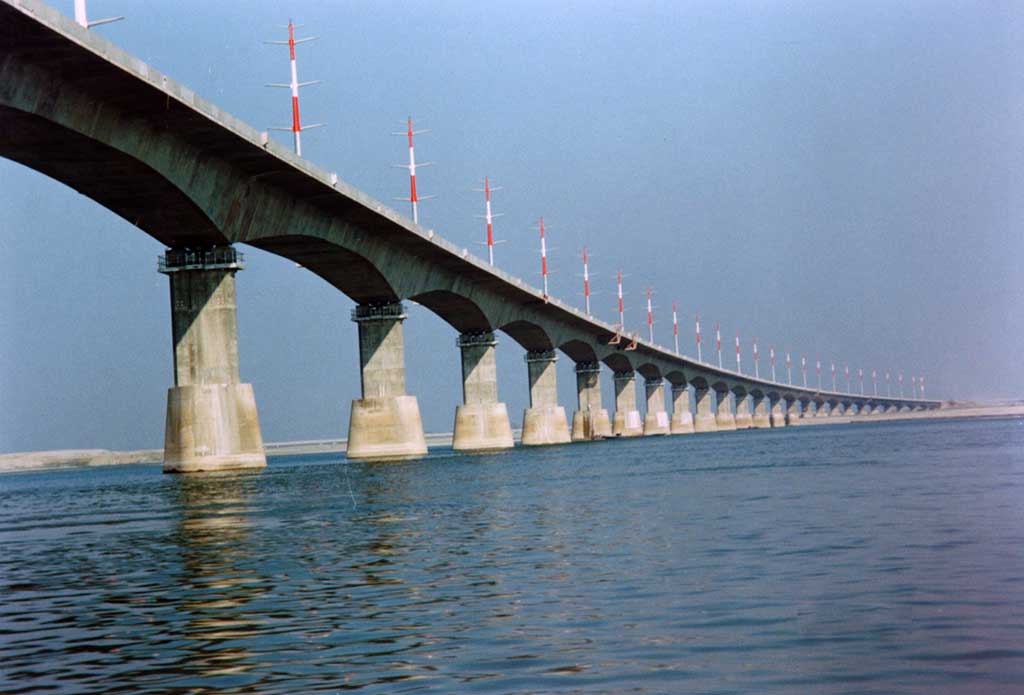 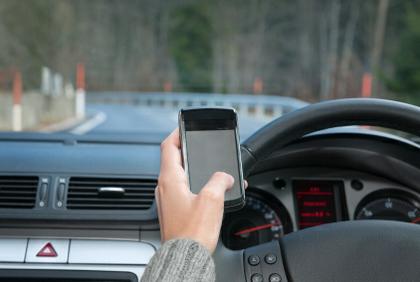 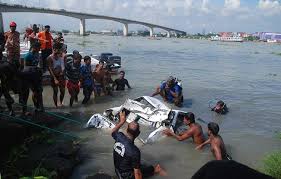 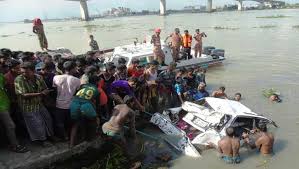 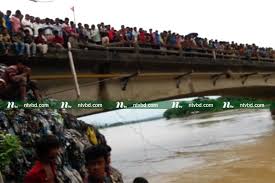 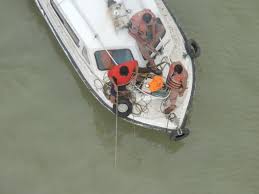 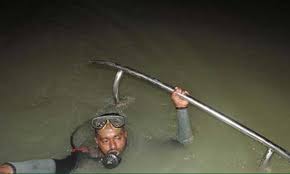 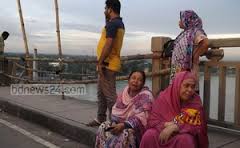 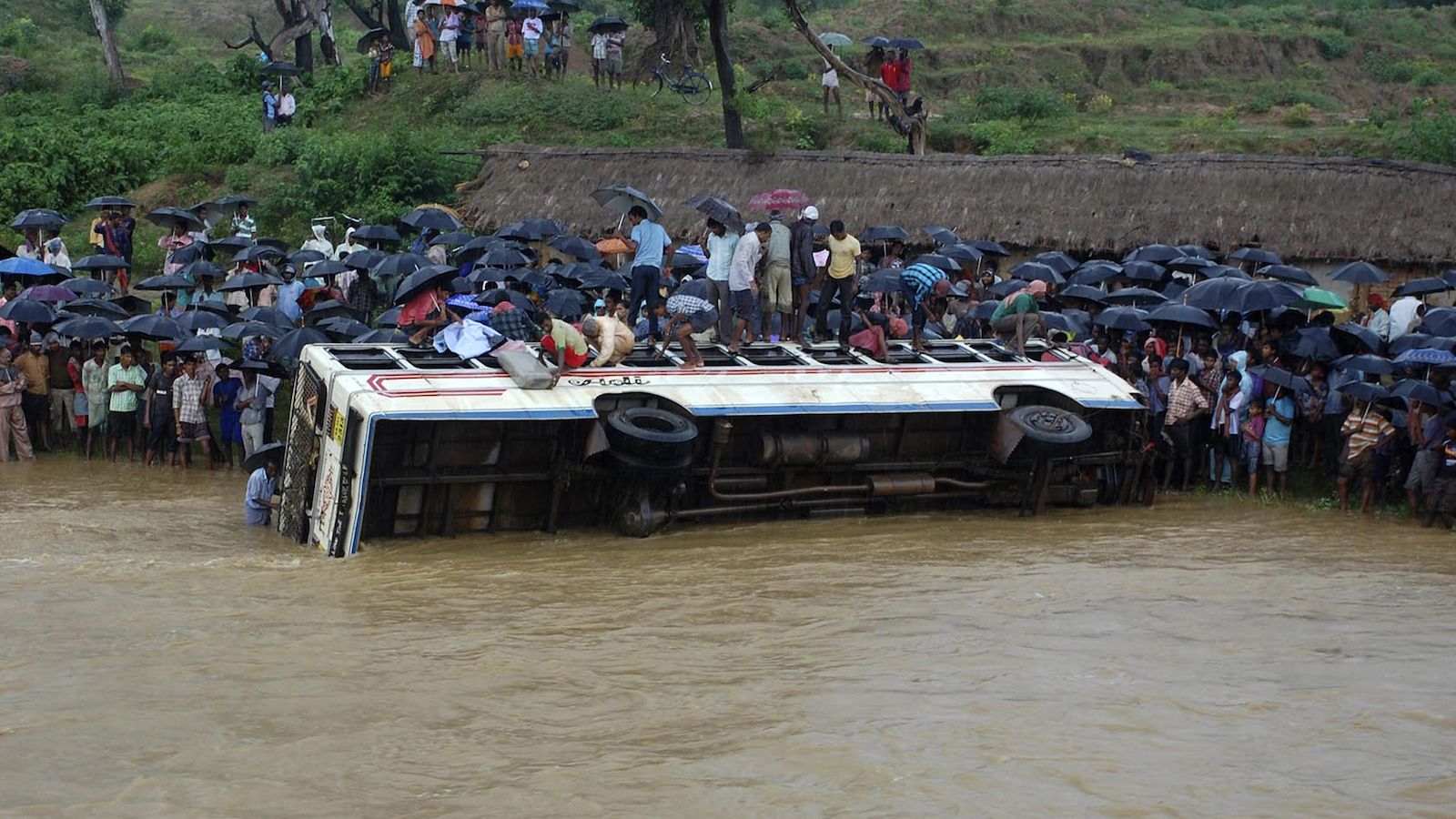 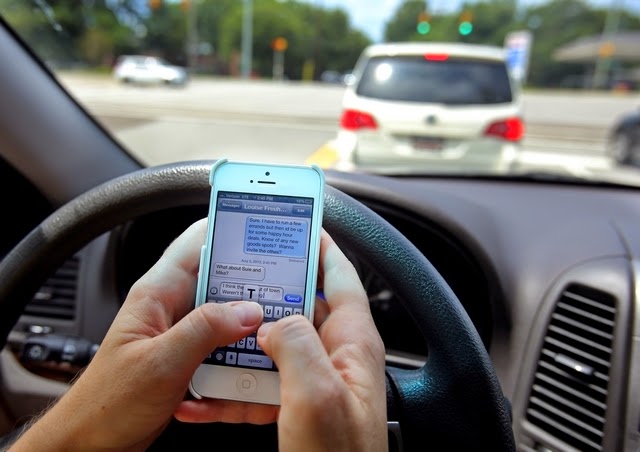 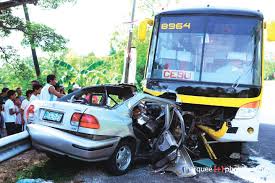 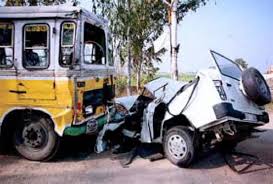 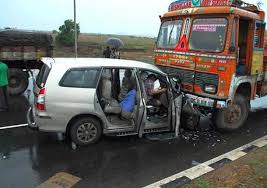 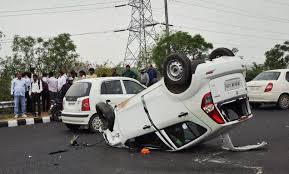 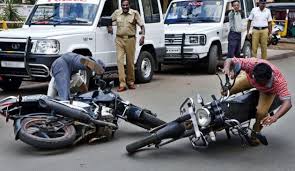 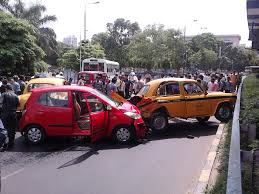 বেপরোয়া গাড়ি  চালানো যাবে না
গাড়ির গতি নিয়ন্ত্রণে রাখাতে হবে
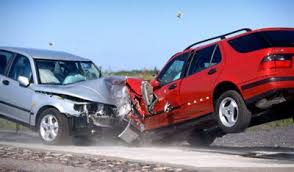 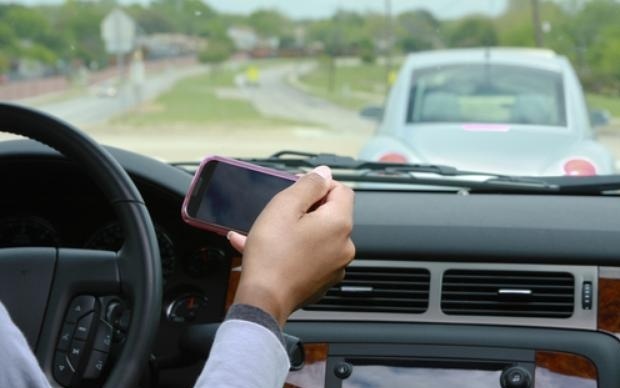 গাড়ি চালানোর সময় মোবাইল ফোন ব্যবহার করা যাবে না।
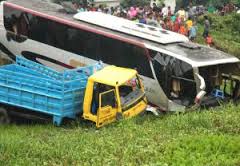 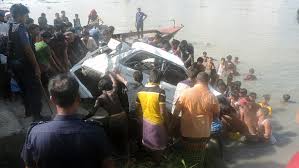 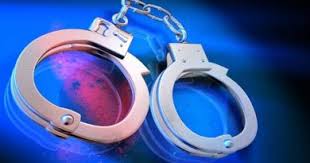 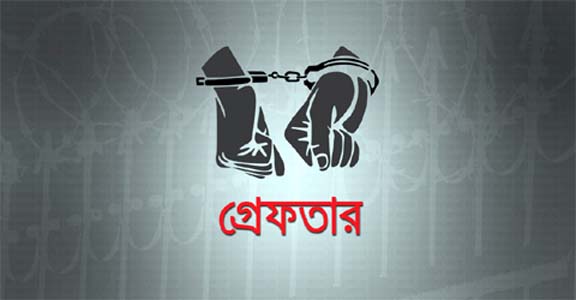 চালকের পরিনতি
বেপরোয়া গাড়ি চালানোর ফলাফল
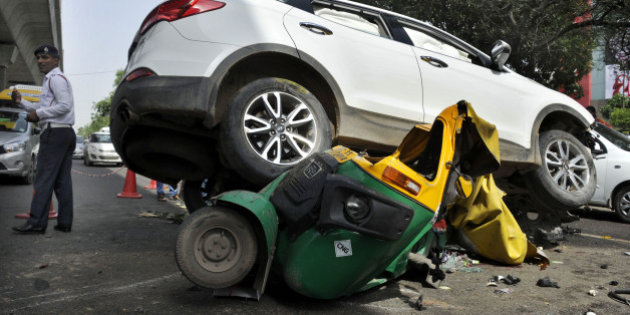 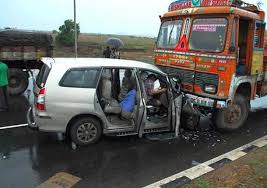 গতকাল সন্ধ্যা ৭টায় সাপাহারের অদূরে জবই
ব্রিজ নামক স্থানে নওগাঁ থেকে মধইল গামী
একটি বাস নিয়ন্ত্রণ হারিয়ে ব্রিজের রেলিং
ভেঙে জবই বিলে তলিয়ে যায় । এতে
কমপক্ষে ৩০ জন নিহত হয়েছে বলে প্রত্যক্ষ-
দর্শীরা জানায়। আহত ২০ জনকে স্থানীয় সাপহার হাসপাতালে ভর্তি করা হয়।
সড়ক দূর্ঘটনা এখন বাংলাদেশের একটি
নিত্য নৈমিত্তিক ব্যাপার হয়ে দাঁড়িয়াছে।
এসব দুর্ঘটনায় অকালে প্রাণ হারাচ্ছে,অগনিত
মানুষ। জবই বিলে সংঘটিত দুর্ঘটনায় কারণ
হিসেবে উল্লেখ করা যায় ,বাসটির যান্ত্রিক
গোলযোগ ছিল এবং চালক অনভিজ্ঞ ছিল।
সড়ক দূর্ঘটনার ভয়াবহতা থেকে উদ্ধার পেতে হলে :-
রাস্তায় লাইসেন্স বিহীন গাড়ি বন্ধ এবং অনভিজ্ঞ
চালকদের নিষিদ্ধ ঘোষণা করতে হবে।
গাড়ির গতি নিয়ন্ত্রণে রেখে চালাতে হবে।
ট্রাফিক আইন অনুসরন করতে হবে।
বেপরোয়া গাড়ি না চালানো যাবে না ।
ড্রাইভারকে ইচ্ছা করেই গতি বাড়িয়ে গাড়ি চালানো থেকে বিরত থাকতে হবে।
লাইসেন্স ধারী ও দক্ষ  চালক নিয়োগ দান করতে হবে
গাড়িতে গতিসীমা অটোসিলেক্ট করা থাকতে হবে।
গাড়ি চালানোর সময় মোবাইল ফোন ব্যবহার করা থেকে বিরত থাকতে হবে।
একক কাজ
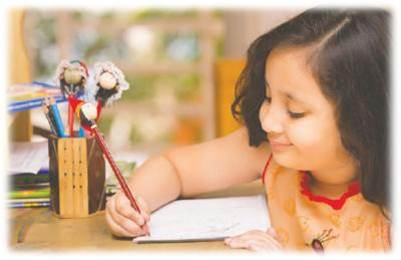 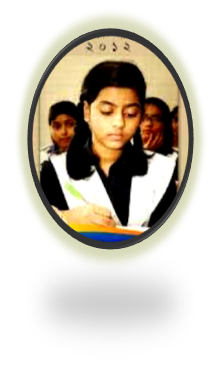 তোমার দেখা কোন সড়ক দূর্ঘটনার বিবরণ দাও।
মূল্যায়ন
১) বাংলাদেশের সড়ক দূর্ঘটনার কারন কি?
২) চালক কে কেমন হতে হবে?
বাড়ির কাজ
রাস্তা পারাপারের সময় তুমি কোন ধরনের  সতর্কতা  অবলম্বন করবে।
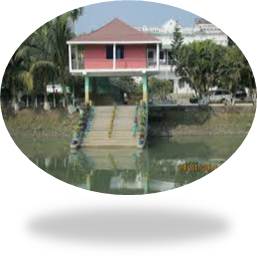 ধন্যবাদ
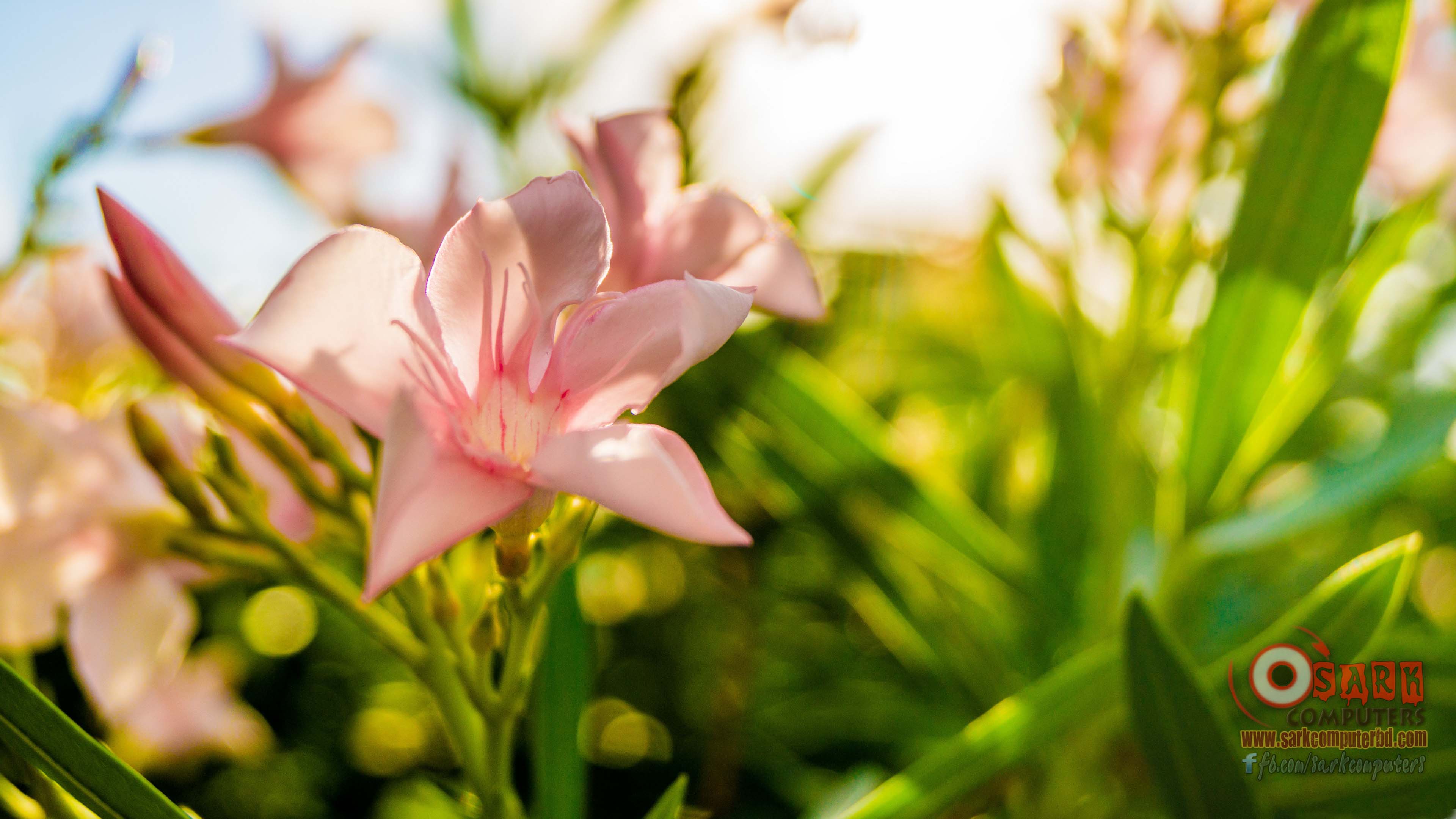